Germany, 1920-1945
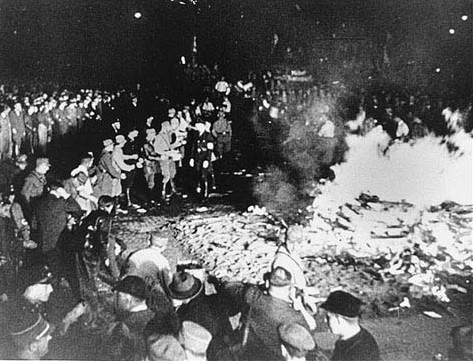 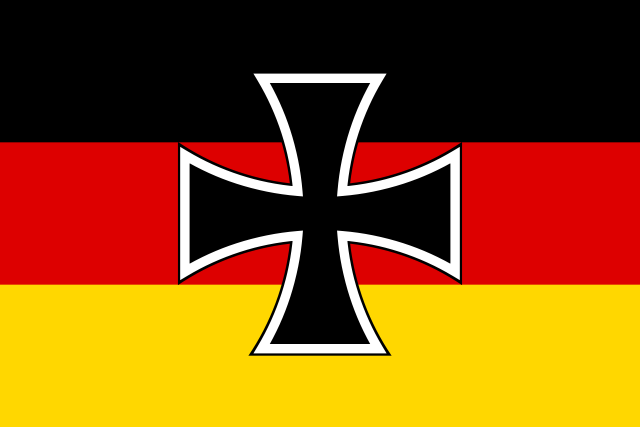 The Arts in the 1920s
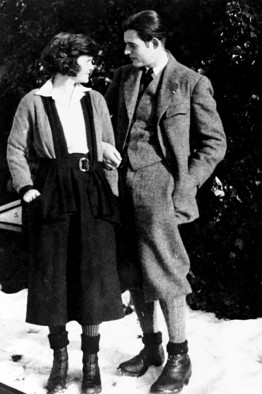 The collapse of pre-war idealism – disillusion, “the lost generation”
The Arts in the 1920s
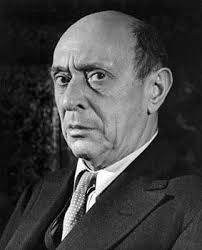 The collapse of pre-war idealism – disillusion, “the lost generation”

Within art music: searches for new systems of objective order
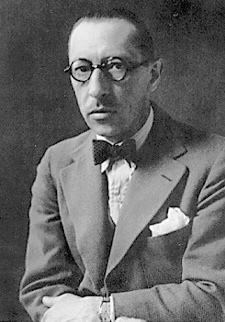 The Arts in the 1920s
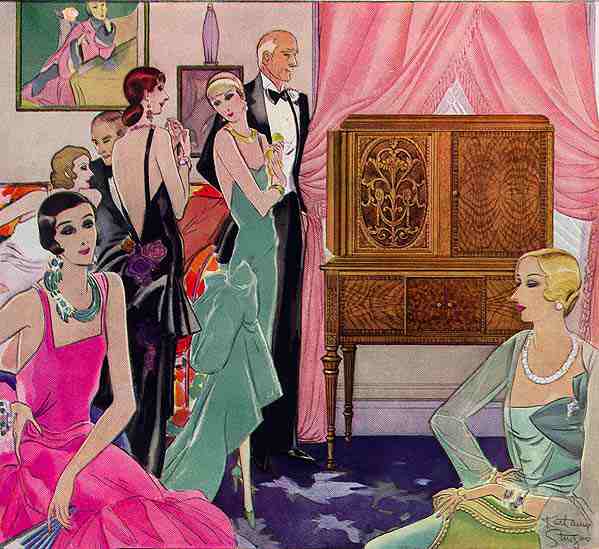 The collapse of pre-war idealism – disillusion, “the lost generation”

Within art music: searches for new systems of objective order

New, commercialized media technologies sweep over Europe and America: radio, sound recording, film
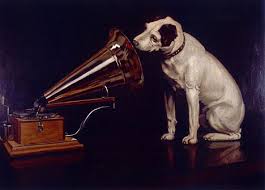 The Arts in the 1920s
The collapse of pre-war idealism – disillusion, “the lost generation”

Within art music: searches for new systems of objective order

New, commercialized media technologies sweep over Europe and America: radio, sound recording, film

And with them, a new age emerges: a broader industrialization of mass/popular culture and post-WWI fashion
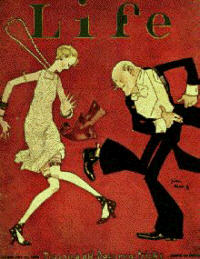 The Arts in the 1920s
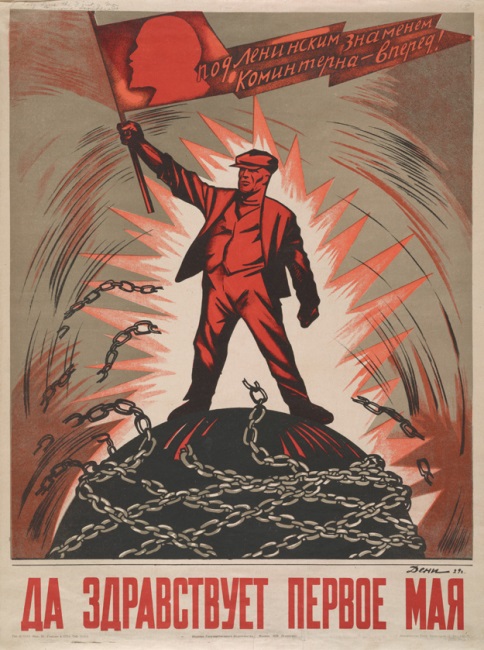 The collapse of pre-war idealism – disillusion, “the lost generation”

Within art music: searches for new systems of objective order

New, commercialized media technologies sweep over Europe and America: radio, sound recording, film

And with them, a new age emerges: a broader industrialization of mass/popular culture and post-WWI fashion

Within elite-class European music: the politicization of the aesthetic: politics, left and right, are becoming the primary means of assessing artistic worth and impact.
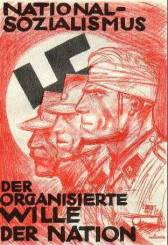 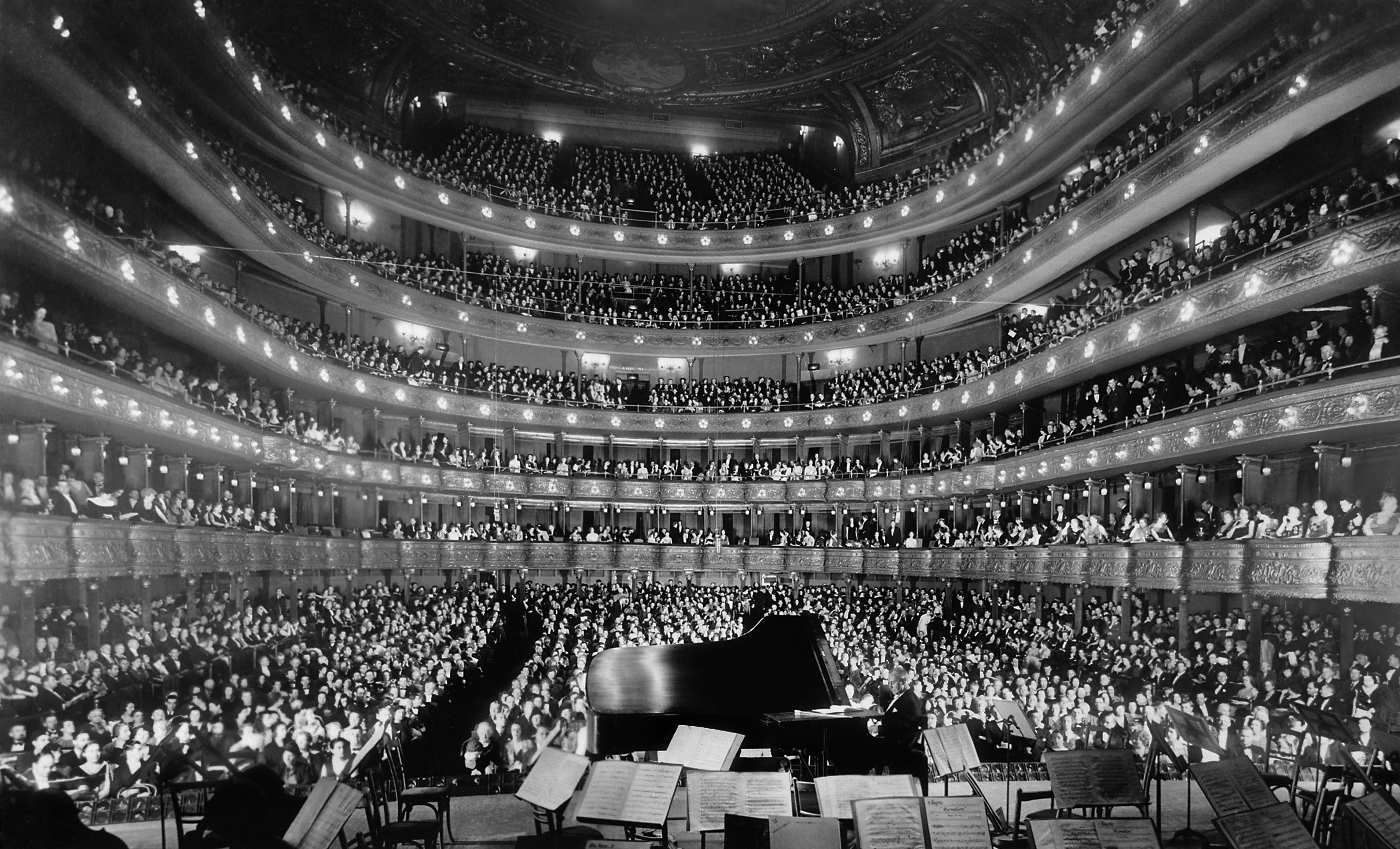 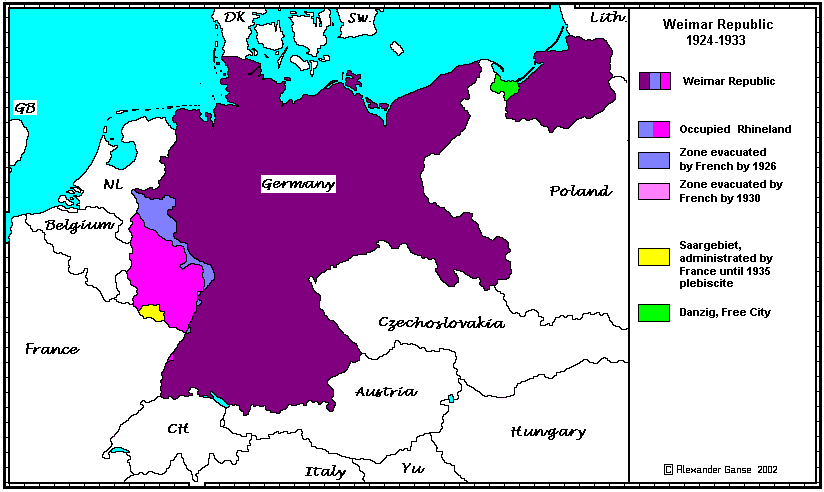 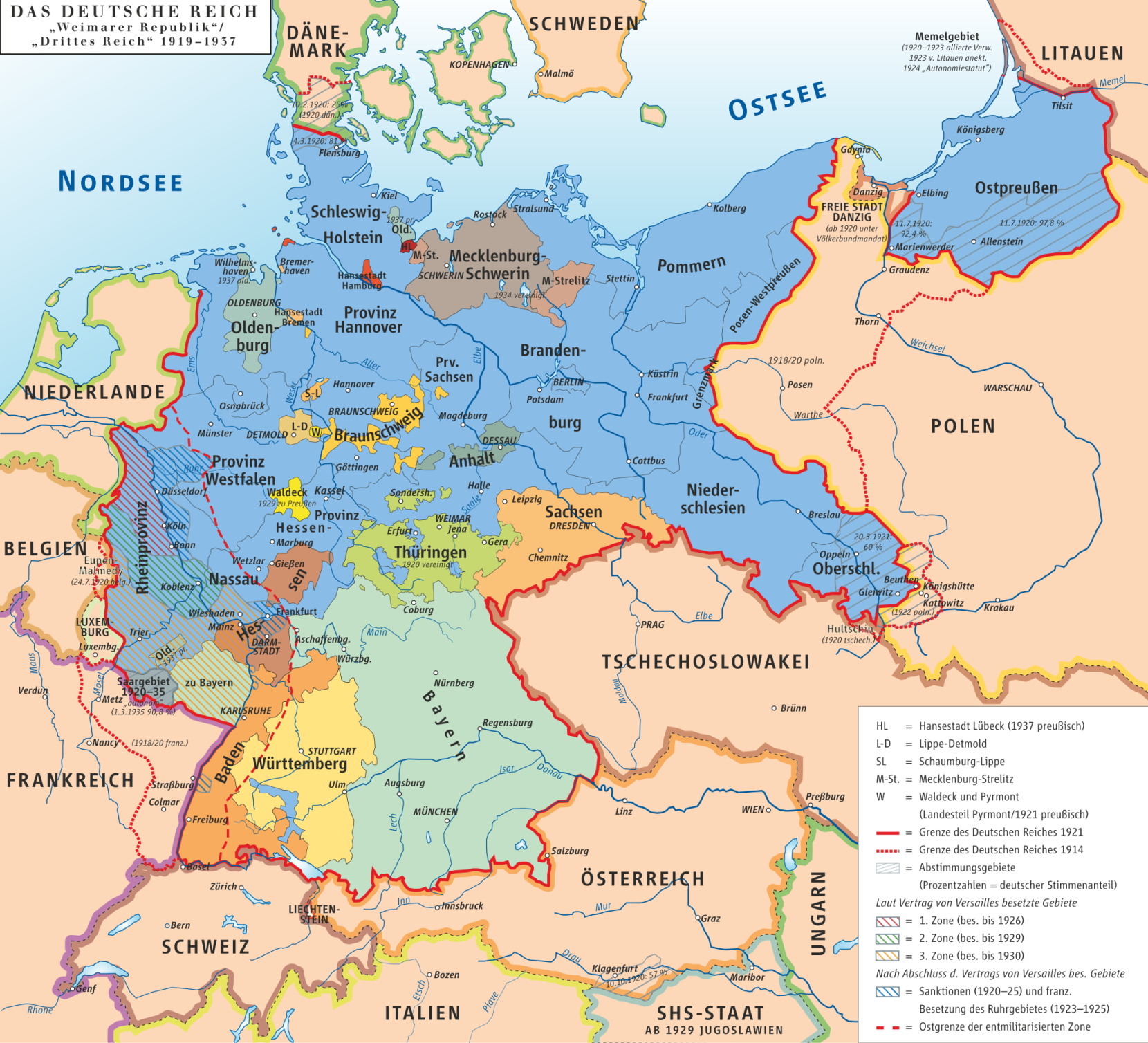 Germany, mid-to-late 1920s: 
anti-idealism; the “new objectivity” (Neue Sachlichkeit) movement
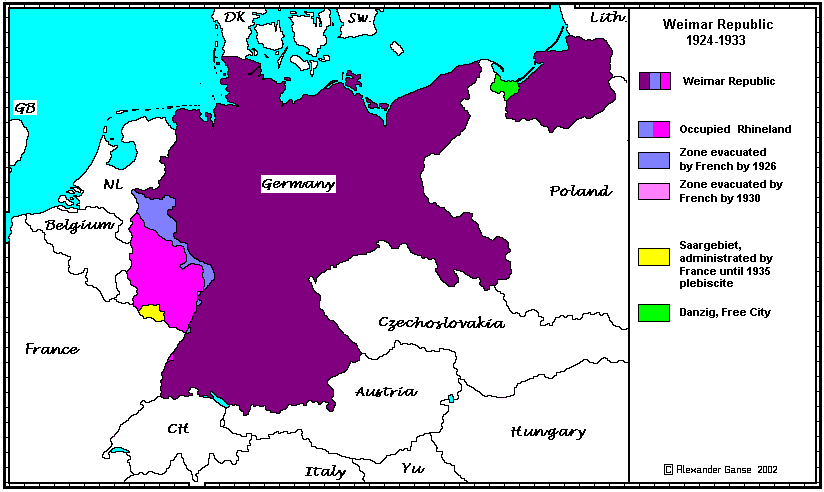 Weimar Germany, 1920s: Zeitoper (“opera about the [current] time”)
Weimar Germany, 1920s: Zeitoper (“opera about the [current] time”)
Simpler, more accessible style

Urban-modern up-to-date plots

Incorporation of diverse styles, including jazz, cabaret and dance music
Weimar Germany, 1920s: Zeitoper
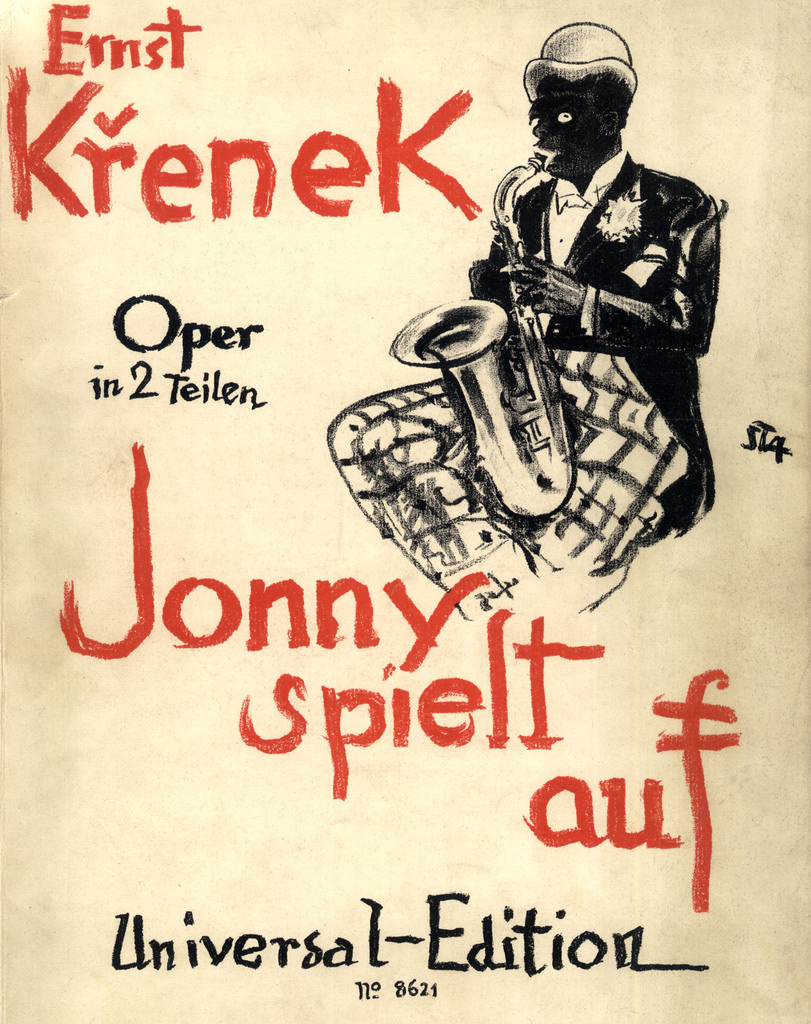 1927
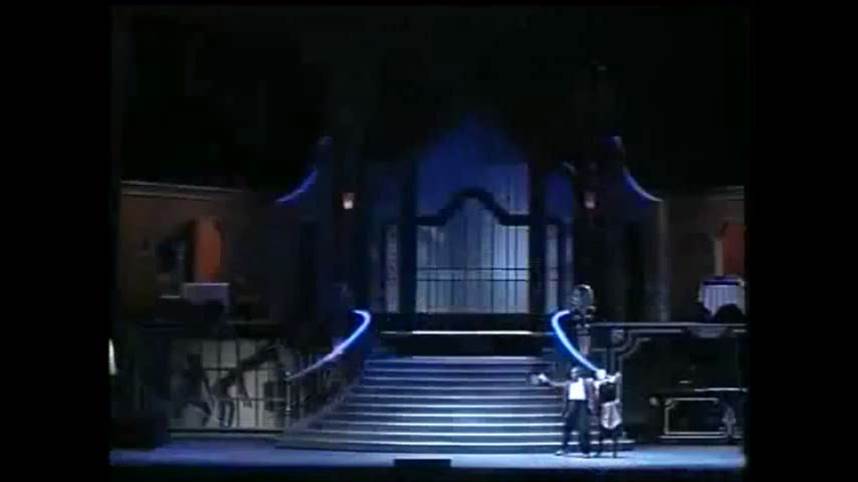 Ernst Krenek, “Leb’ wohl, mein Schatz,” Jonny spielt auf (1927)
Zeitoper: Hindemith, Neues vom Tage (1929)
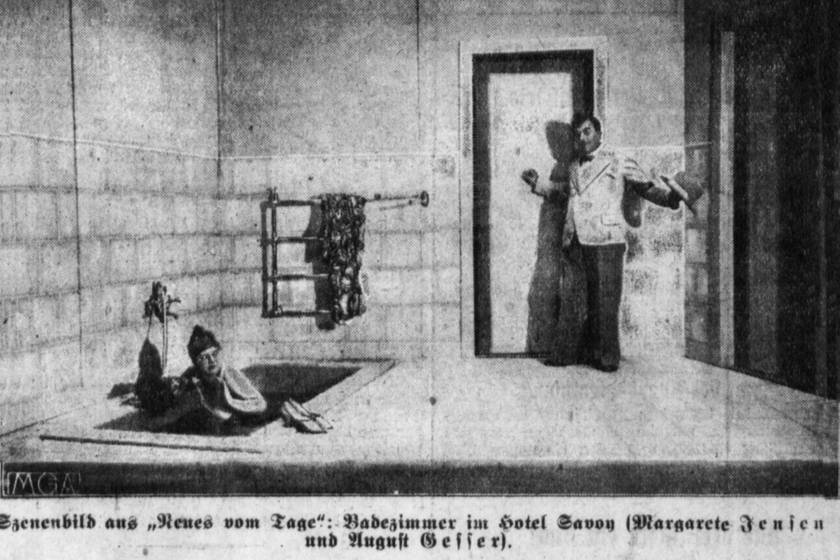 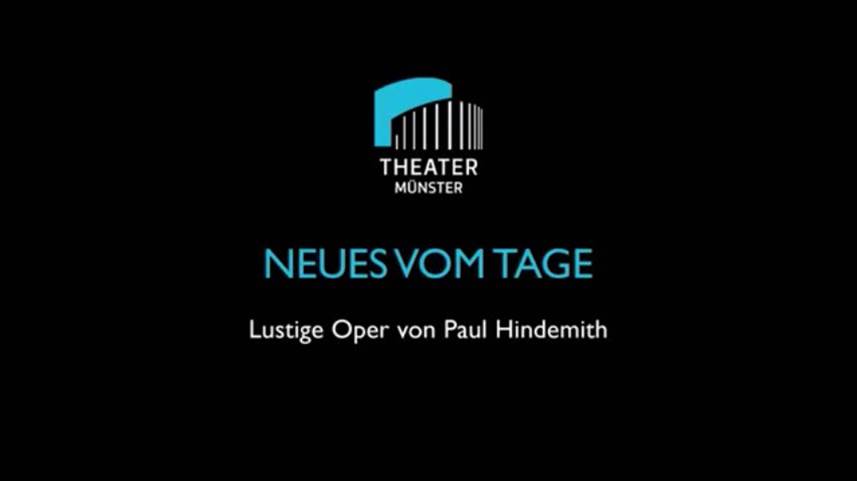 Scene-extracts from Hindemith, Neues vom Tage (1929)
Production: Theater Münster (2013)
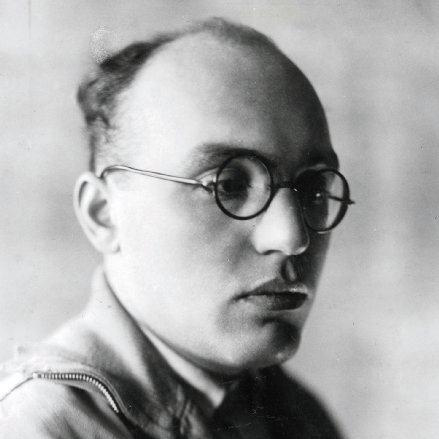 Mahagonny-Songspiel (1927)




Die Dreigroschenoper (1928
Kurt Weill
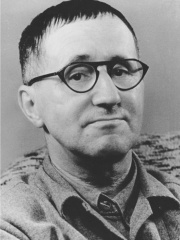 Bertolt Brecht
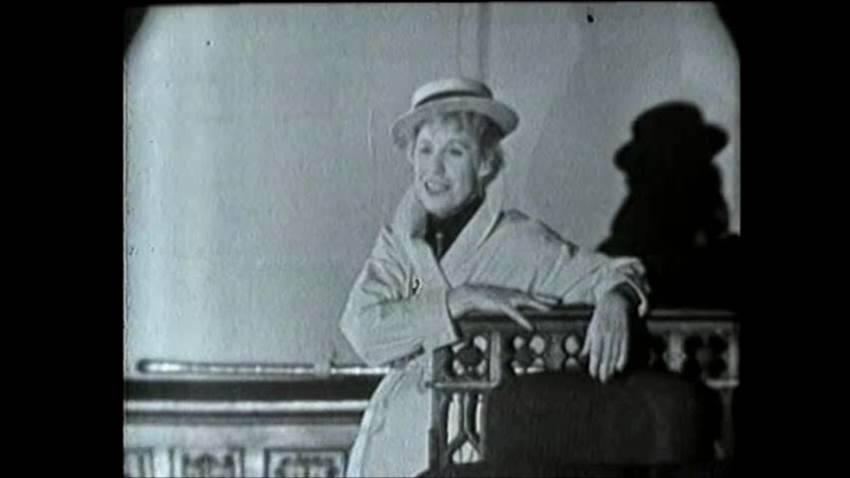 Lotte Lenya sings “Alabama Song”  (Mahagonny-Songspiel)
1933
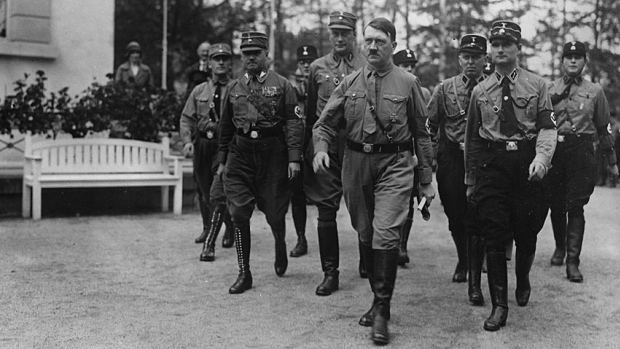 1933
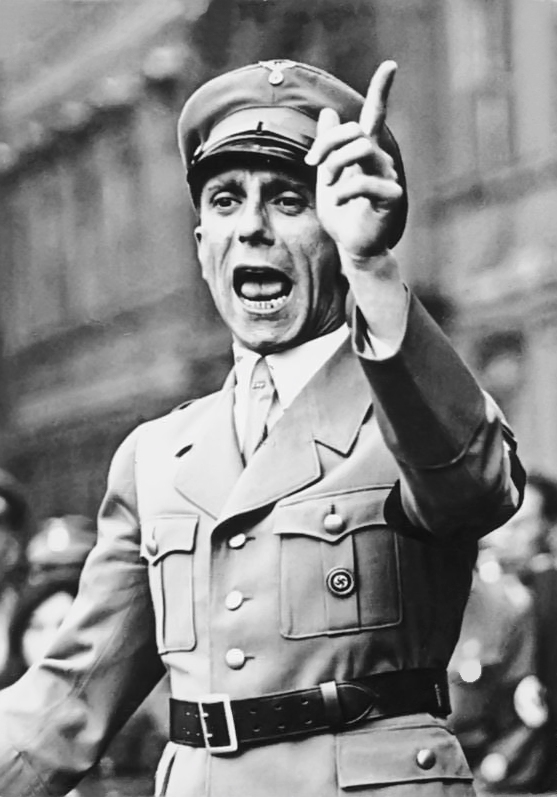 1933
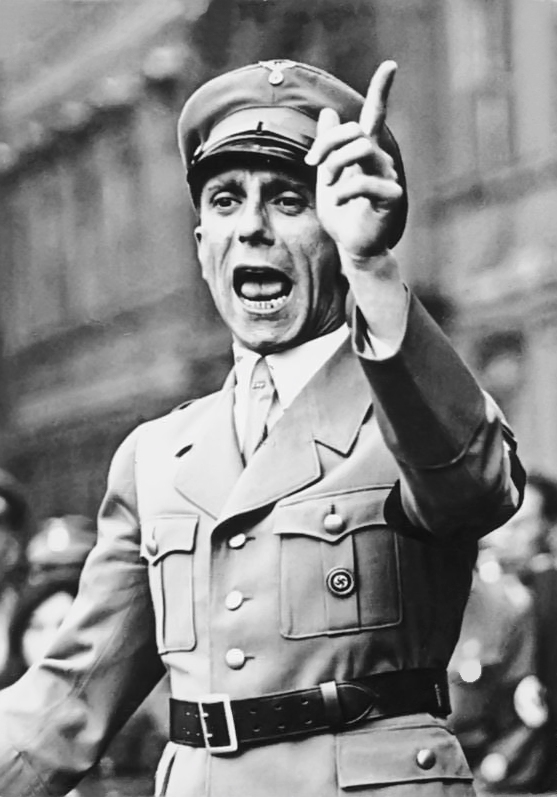 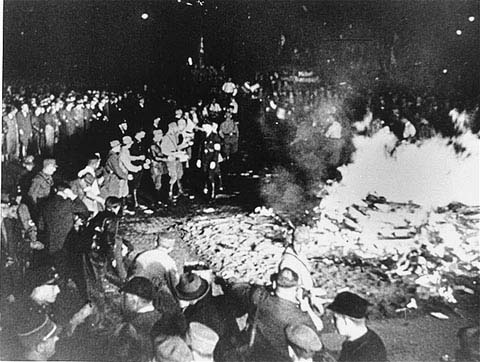 1933
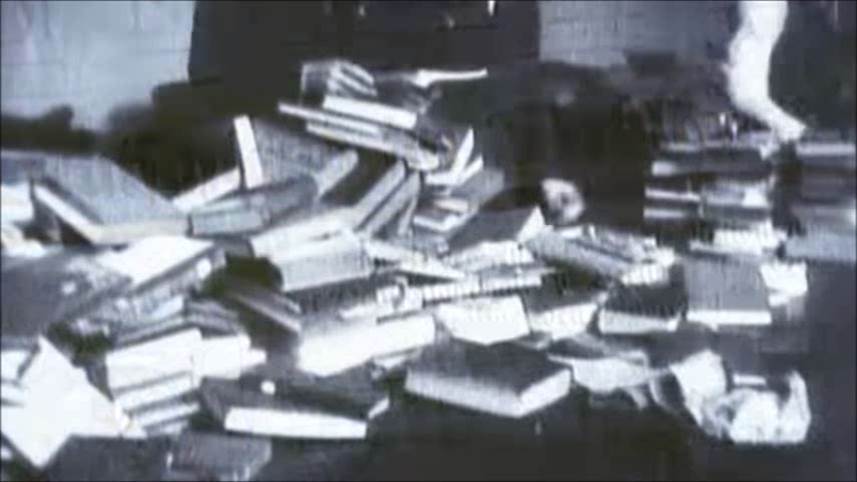 1933
Reichsmusikkammer (Reich Cultural Chamber for Music)
1933
Reichsmusikkammer (Reich Cultural Chamber for Music)
                            First President, 1933-35
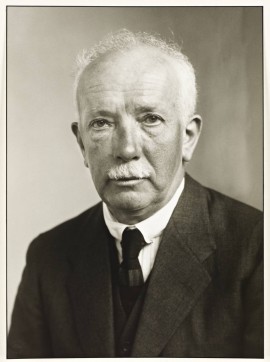 Richard Strauss
1933
Reichsmusikkammer (Reich Cultural Chamber for Music)
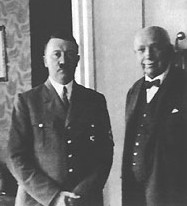 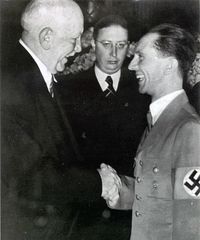 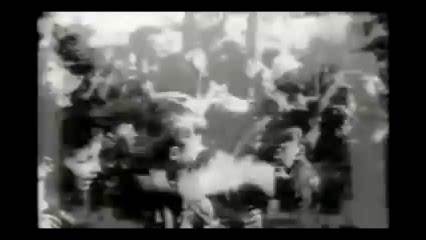 Hitler arrives in Bayreuth, 1940, for a production of Die Meistersinger (1943)
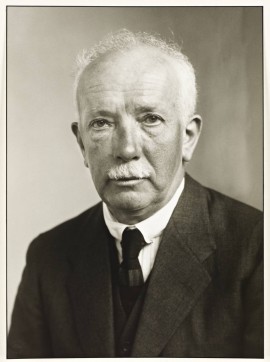 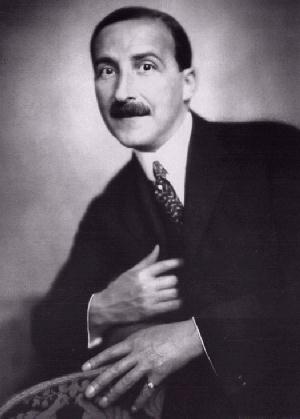 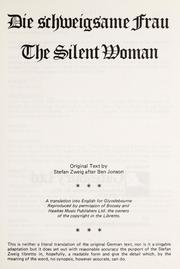 Richard Strauss                                                                                       Stefan Zweig
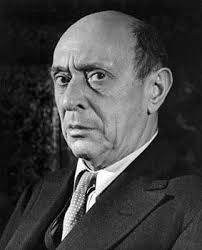 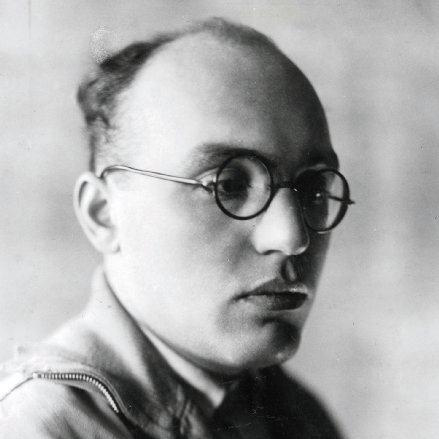 Arnold Schoenberg                                              Kurt Weill
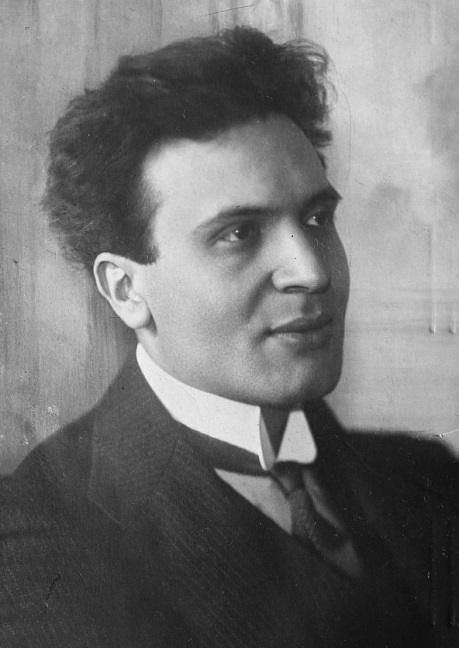 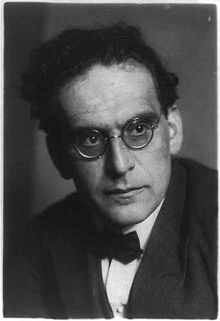 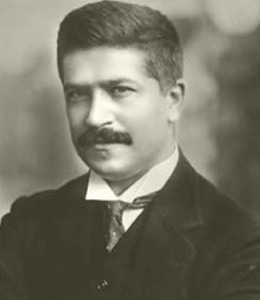 Bruno Walter                                 Otto Klemperer                         Artur Schnabel
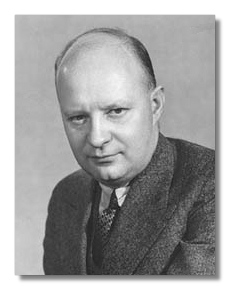 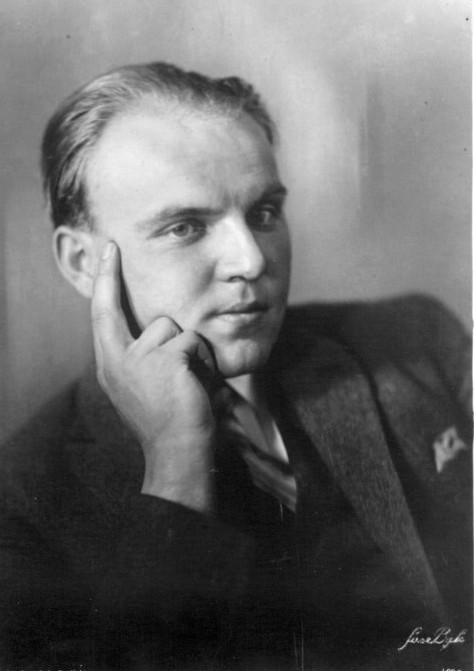 Paul Hindemith                                                  Ernst Krenek
Musicologists Fleeing Nazi Germany

(The de facto founding of musicology in America)
Leo Schrade (Yale)

Paul Henry Lang (Columbia)

Willi Apel (Harvard, Indiana University)

Curt Sachs (New York University, New York Public Library)

Karl Geiringer (Boston University)

Manfred Bukofzer (University of California, Berkeley)

Alfred Einstein (Smith, Columbia, Princeton, Michigan)
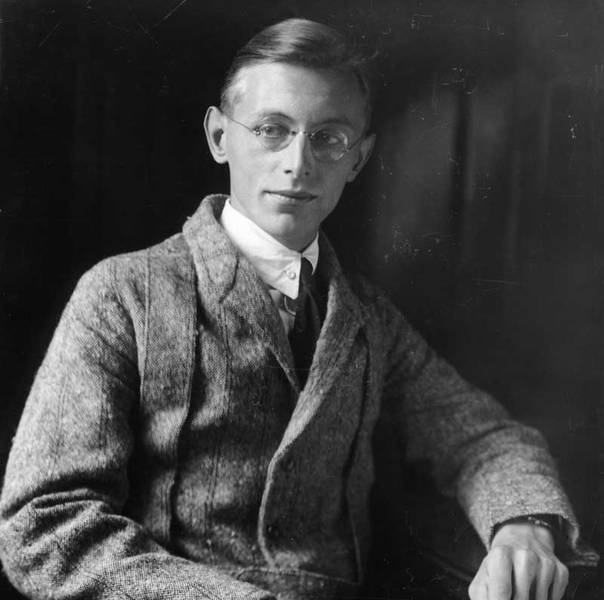 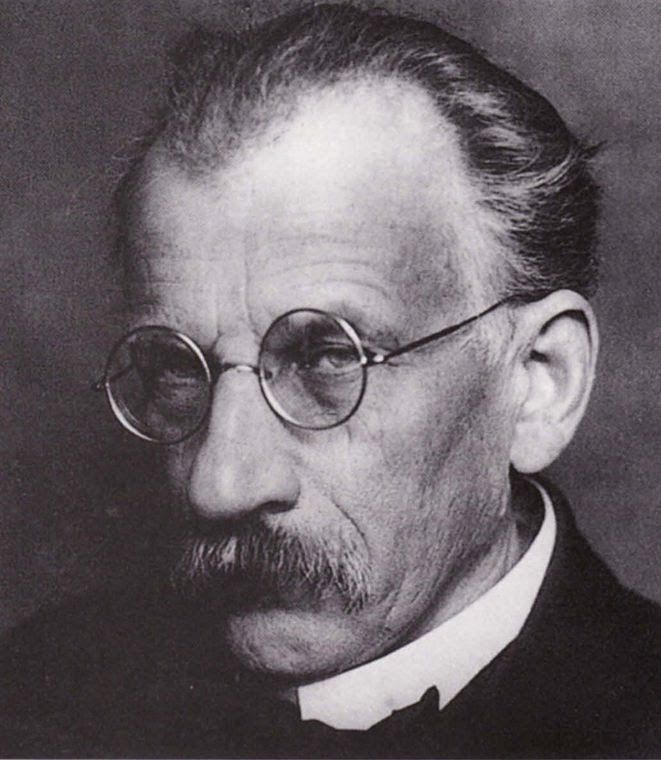 Hans Pfitzner                                                                Carl Orff
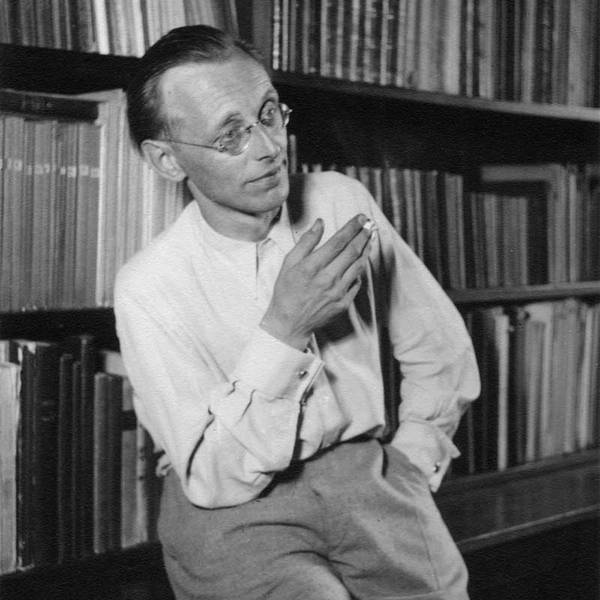 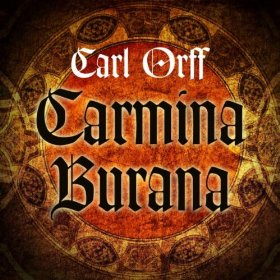 1936
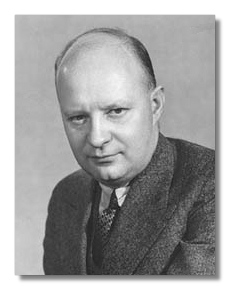 Paul Hindemith  (1895-1963)
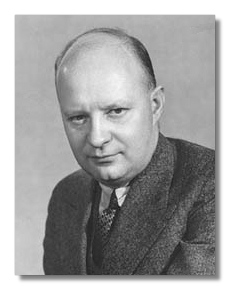 Opera, Mathis der Maler (1934)
Paul Hindemith  (1895-1963)
At the center of Mathis der Maler: Mathis Grünewald’s painting of 
“The Isenheim Altarpiece” prior to the 16th-century “German Peasants’ War”
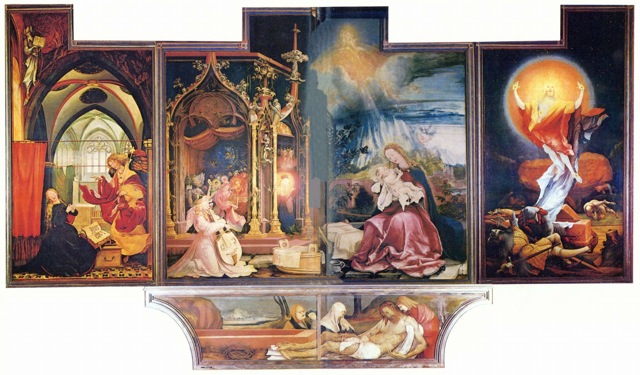 Mathis der Maler: Metaphors
The need for
all art to withdraw from political manipulation
Hindemith’s
withdrawal into
contemplative
art
Mathis’s
withdrawal into
art
St. Anthony’s
withdrawal into
religion
The Campaign against Hindemith
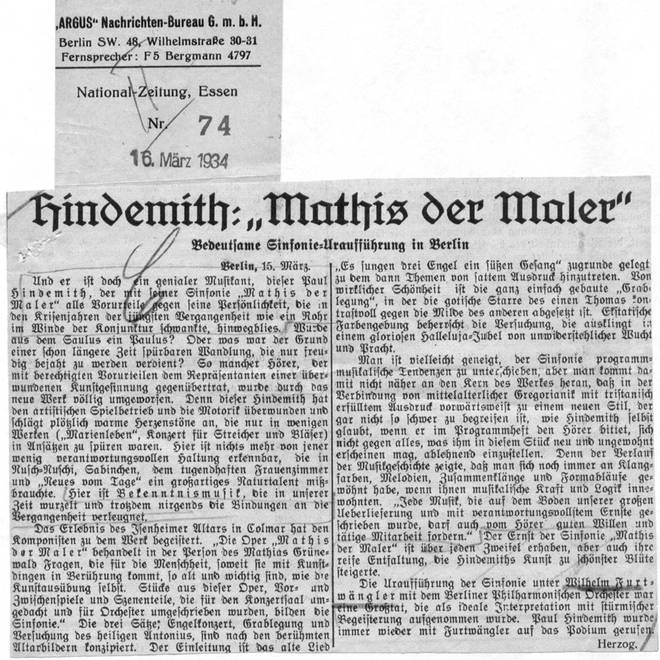 Hindemith: Symphony, “Mathis der Maler,” first movement, introduction
“Es sungen drei Engel”
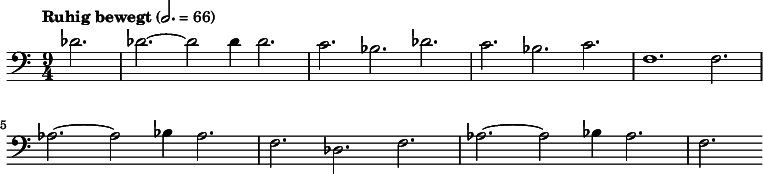 Solemn
Chords: Invocation
Solemn
Chords: Invocation
1               2             3
Trombones                      horns             full orch + glockenspiel
Sonic Disclosure in Three Cycles
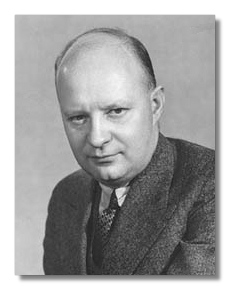 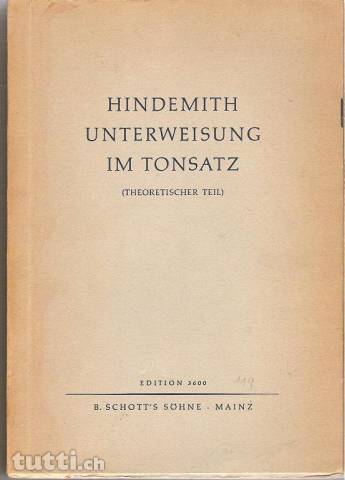 Paul Hindemith  (1895-1963)
1937
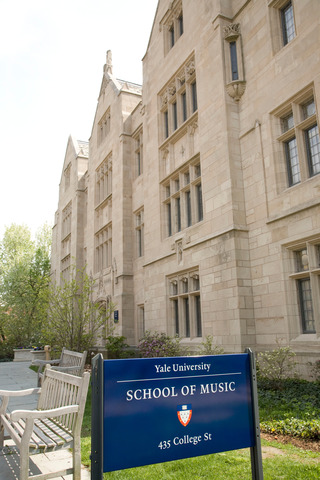 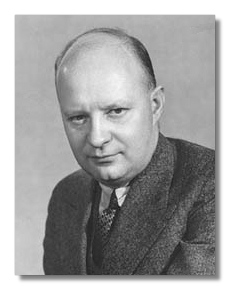 Paul Hindemith  (1895-1963)
Yale School of Music, 1940-53
The Horst Wessel Song
Die Fahne hoch! Die Reihen fest geschlossen!
SA marschiert mit ruhig festem Schritt.
Kam'raden, die Rotfront und Reaktion erschossen,
Marschier'n im Geist in unser'n Reihen mit.
Kam'raden, die Rotfront und Reaktion erschossen,
Marschier'n im Geist in unser'n Reihen mit.
Die Straße frei den braunen Batallionen.
Die Straße frei dem Sturmabteilungsmann!
Es schau'n aufs Hakenkreuz voll Hoffnung schon Millionen.
Der Tag für Freiheit und für Brot bricht an!
Es schau'n aufs Hakenkreuz voll Hoffnung schon Millionen.
Der Tag für Freiheit und für Brot bricht an!
The flag on high! The ranks tightly closed!
The SA marches with quiet, steady step.
Comrades shot by the Red Front and reactionaries 
March in spirit within our ranks.
Comrades shot by the Red Front and reactionaries
March in spirit within our ranks.
Clear the streets for the brown battalions,
Clear the streets for the storm division!
Millions are looking upon the swastika full of hope,
The day of freedom and of bread dawns!
Millions are looking upon the swastika full of hope,
The day of freedom and of bread dawns!
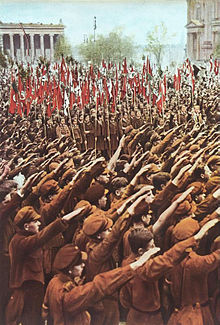 Hitler and the 1936 Olympics in Germany
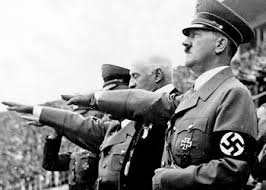 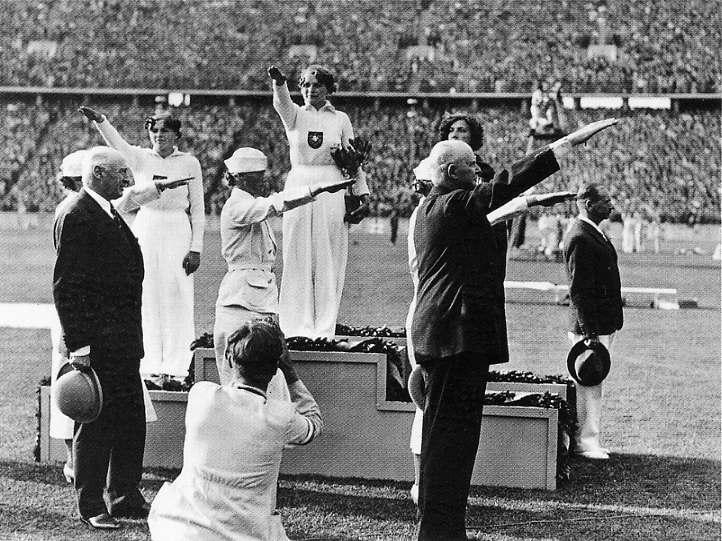 Hitler and the 1936 Olympics in Germany
Jesse Owens, USA Track and Field, Wins Four Gold Medals
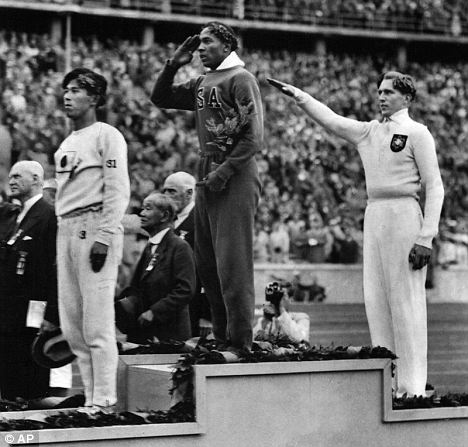 One Climax of Third Reich Artistic Politics:
The Exhibition of “Degenerate Art,” Munich and elsewhere, July-November 1937
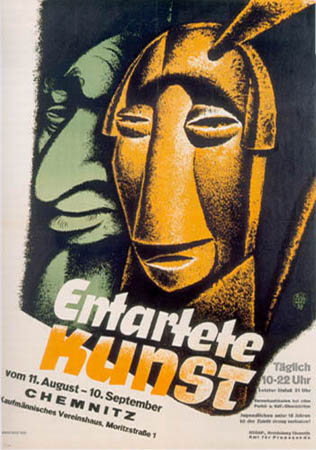 One Climax of Third Reich Artistic Politics:
The Exhibition of “Degenerate Art,” Munich and elsewhere, July-November 1937
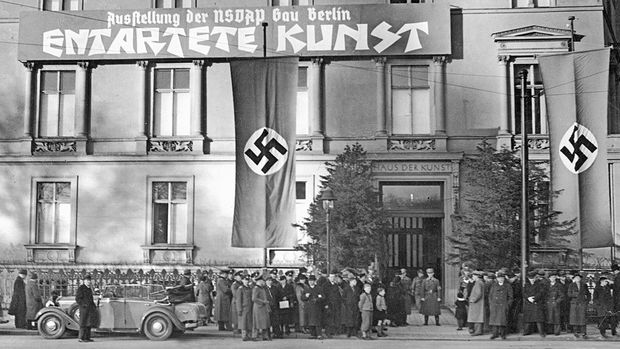 One Climax of Third Reich Artistic Politics:
The Exhibition of “Degenerate Art,” Munich and elsewhere, July-November 1937
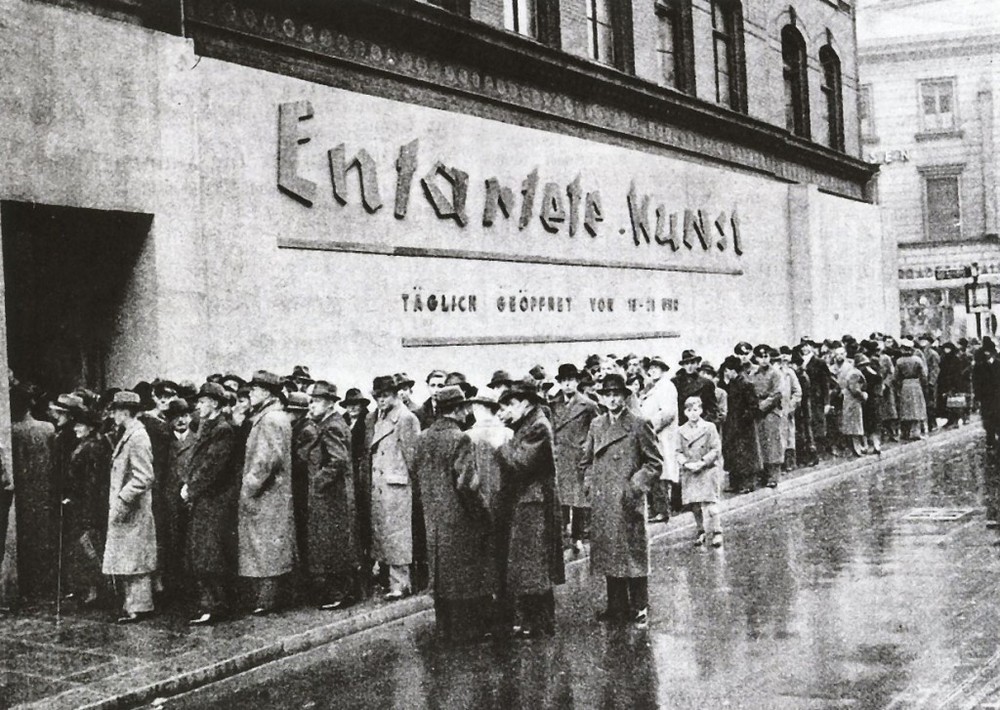 One Climax of Third Reich Artistic Politics:
The Exhibition of “Degenerate Art,” Munich and elsewhere, July-November 1937
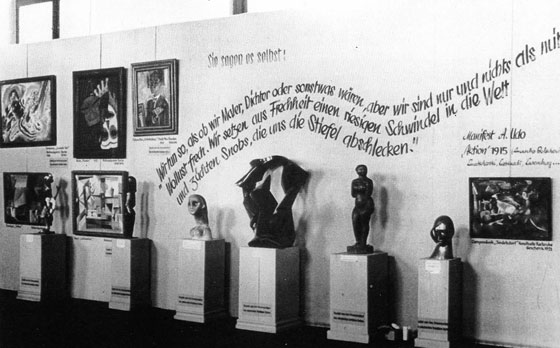 An offshoot of the “Degenerate Art” Exhibition:
The Reichsmusiktage, Düsseldorf, May 22-29,  1938,
including recordings of culturally objectionable “Degenerate Music”
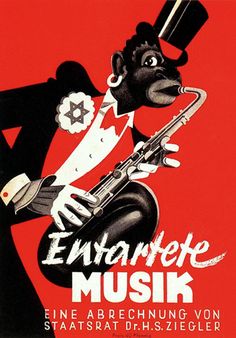 An offshoot of the “Degenerate Art” Exhibition:
The Reichsmusiktage, Düsseldorf, May 22-29,  1938,
including recordings of culturally objectionable “Degenerate Music”
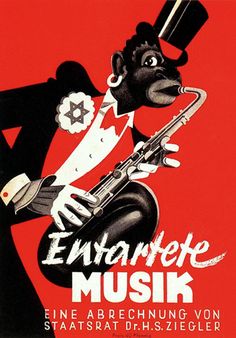 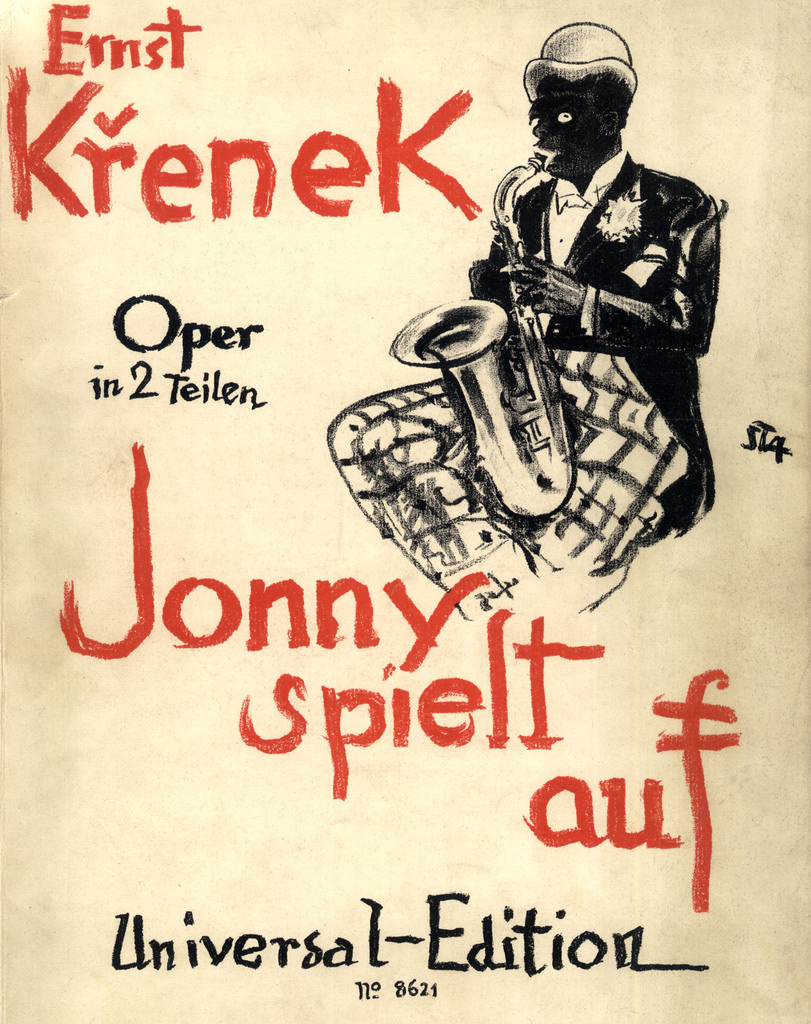 1933-34 – Overt anti-Semitic discrimination; initial concentration camps begun
The Hitler-Stalin Pact,  August 23, 1939
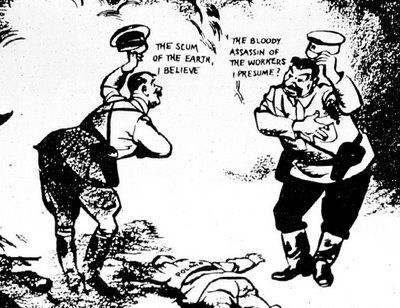 German-Soviet Invasion of Poland, September 1939:
World War II Begins
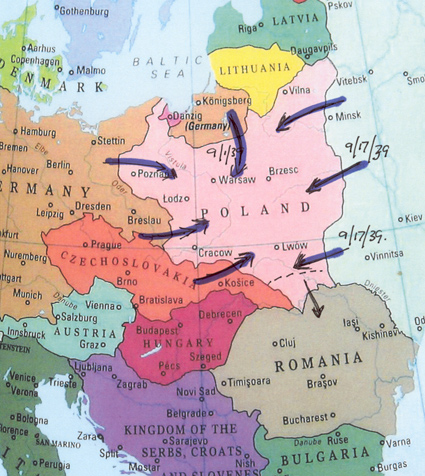 1933-34 – Overt anti-Semitic discrimination; initial concentration camps begun

Late 1939, shortly after outbreak of the war – Hitler approves the mass killing of Jews
1933-34 – Overt anti-Semitic discrimination; initial concentration camps begun

Late 1939, shortly after outbreak of the war – Hitler approves the mass killing of Jews 

Mid-1941 – Nazi officials seeking a more “total solution of the Jewish question”
1933-34 – Overt anti-Semitic discrimination; initial concentration camps begun

Late 1939, shortly after outbreak of the war – Hitler approves the mass killing of Jews 

Mid-1941 – Nazi officials seeking a more “total solution of the Jewish question”

January 1942 – “The Final Solution,” Wannsee Conference, outside of Berlin: decision to round up all Jews and send them to specially designed extermination camps: Auschwitz, Theresienstadt, Dachau, etc.
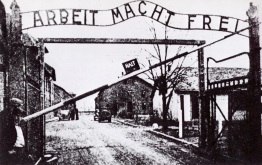 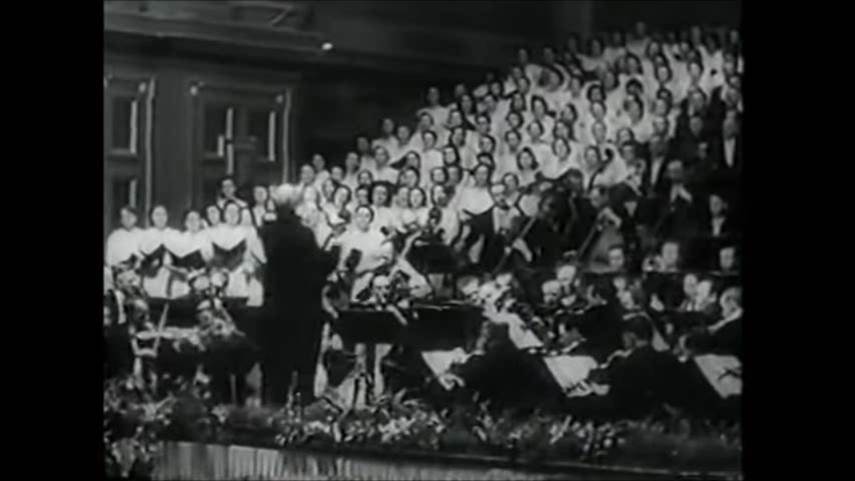 Beethoven: Symphony No. 9, conclusion of finale,
Wilhelm Furtwängler, Berlin Philharmonic
“April 20, 1942, Celebration of Hitler’s Birthday”
Alle Menschen werden Brüder / Wo dein sanfter Flügel weilt . . . .
Seid umschlungen, Millionen / Diesen Kuss der ganzen Welt . . . .
Freude, schöne Götterfunken.